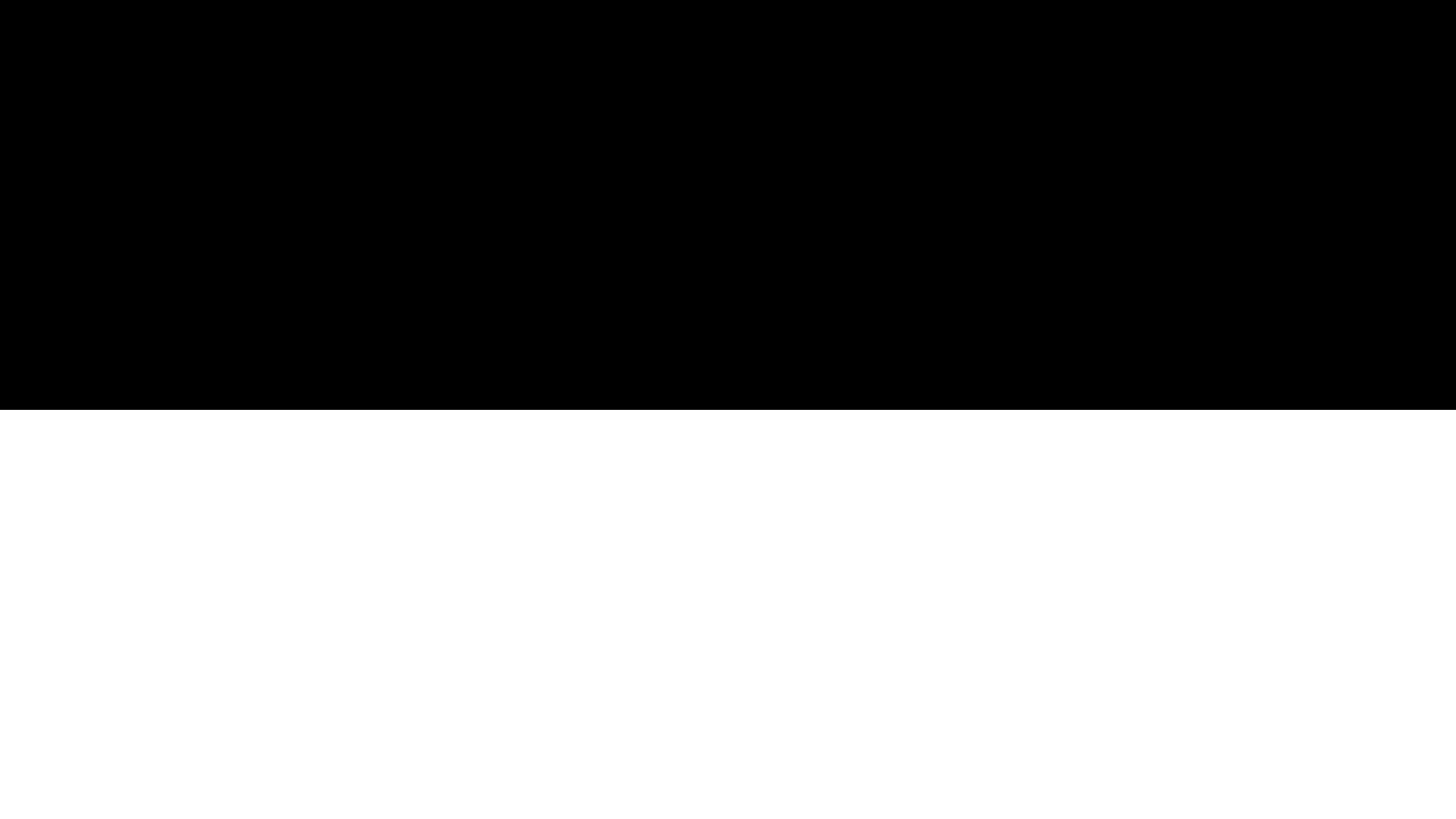 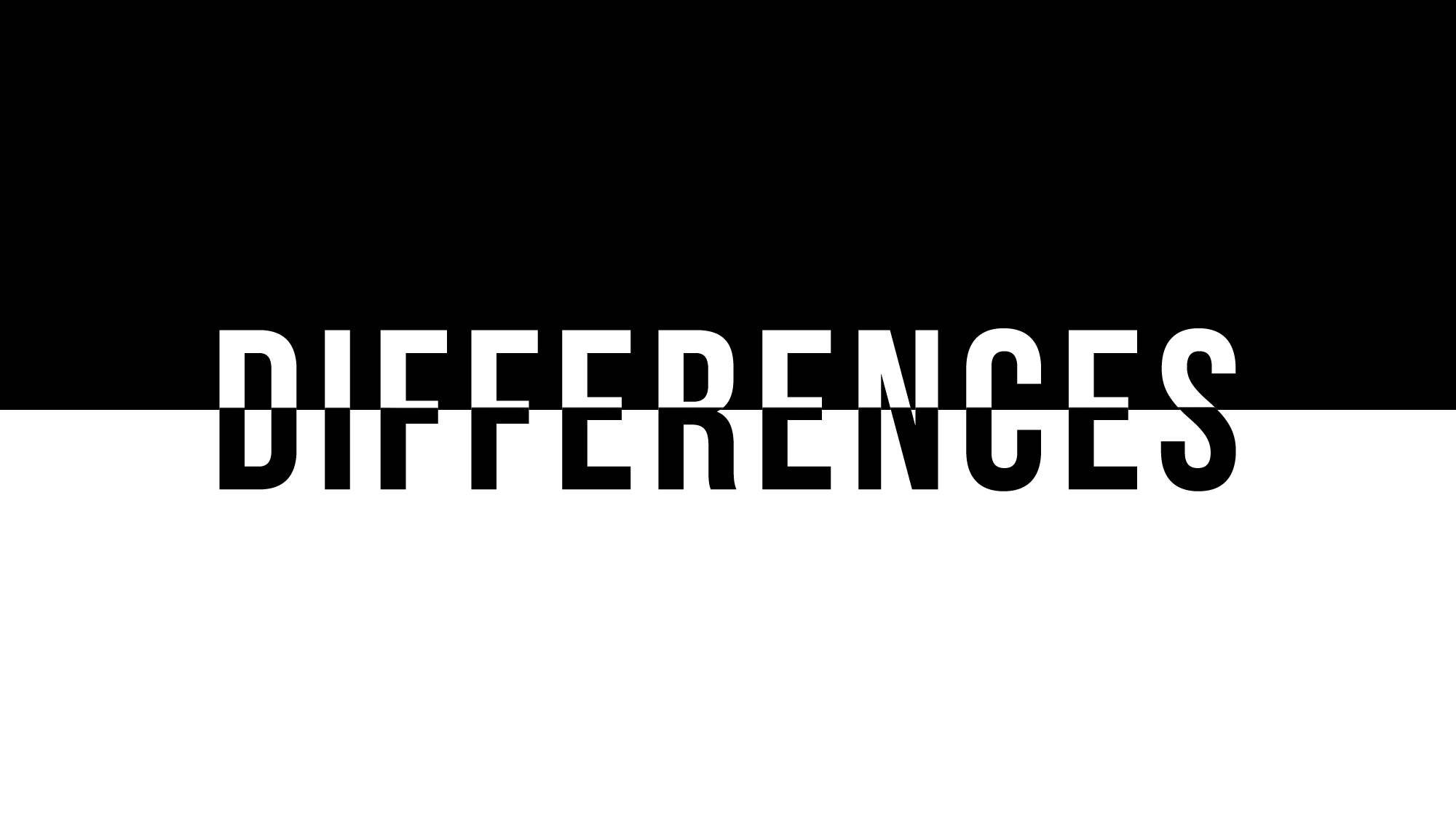 Man
From Florida
Nearsighted
Not short
Hair?
Brown eyes
Wears neckties
Wears dress shoes
Tennis shoes 
Wouldn’t help
Uses a hammer
Can pour cereal
Not old enough
Burger instead
Eats ham & pineapple pizza
Eats key lime pie
Breakfast daily
No! 
Sings bass
Blue ink pens
Likes Cowboys
Is here today
Woman
From Tennessee
Farsighted 
Short
Long hair
Blue eyes
Wears dresses
Wears high heels
Wears Converse
Wears makeup
Paints her nails
Can cook anything
Drinks coffee
Eats seafood
Refuses
Leaves it for me
Breakfast occasionally
Shops Buff City Soap
Sings alto
Black ink pens
Likes whoever plays the Cowboys
Is not here today
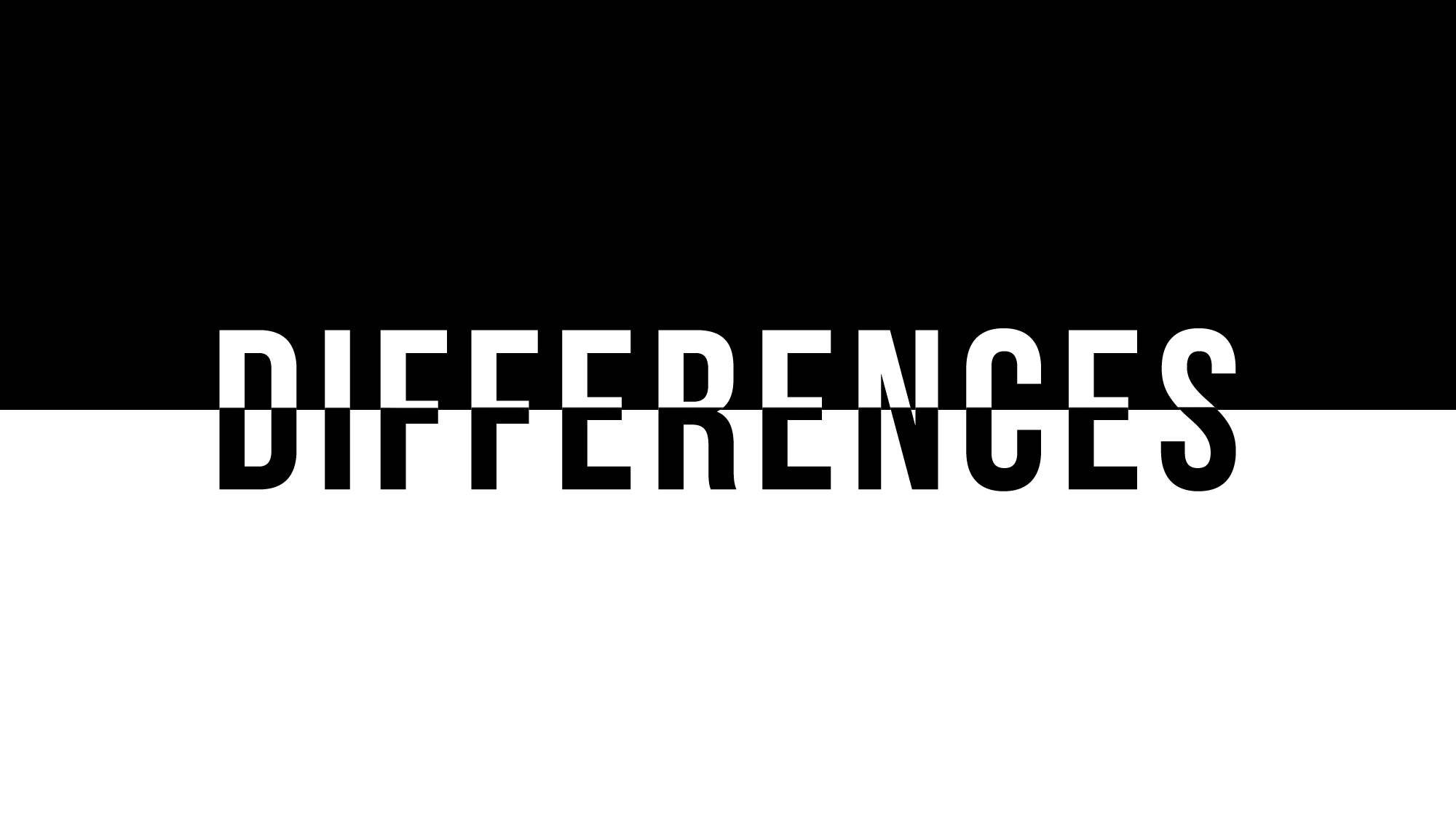 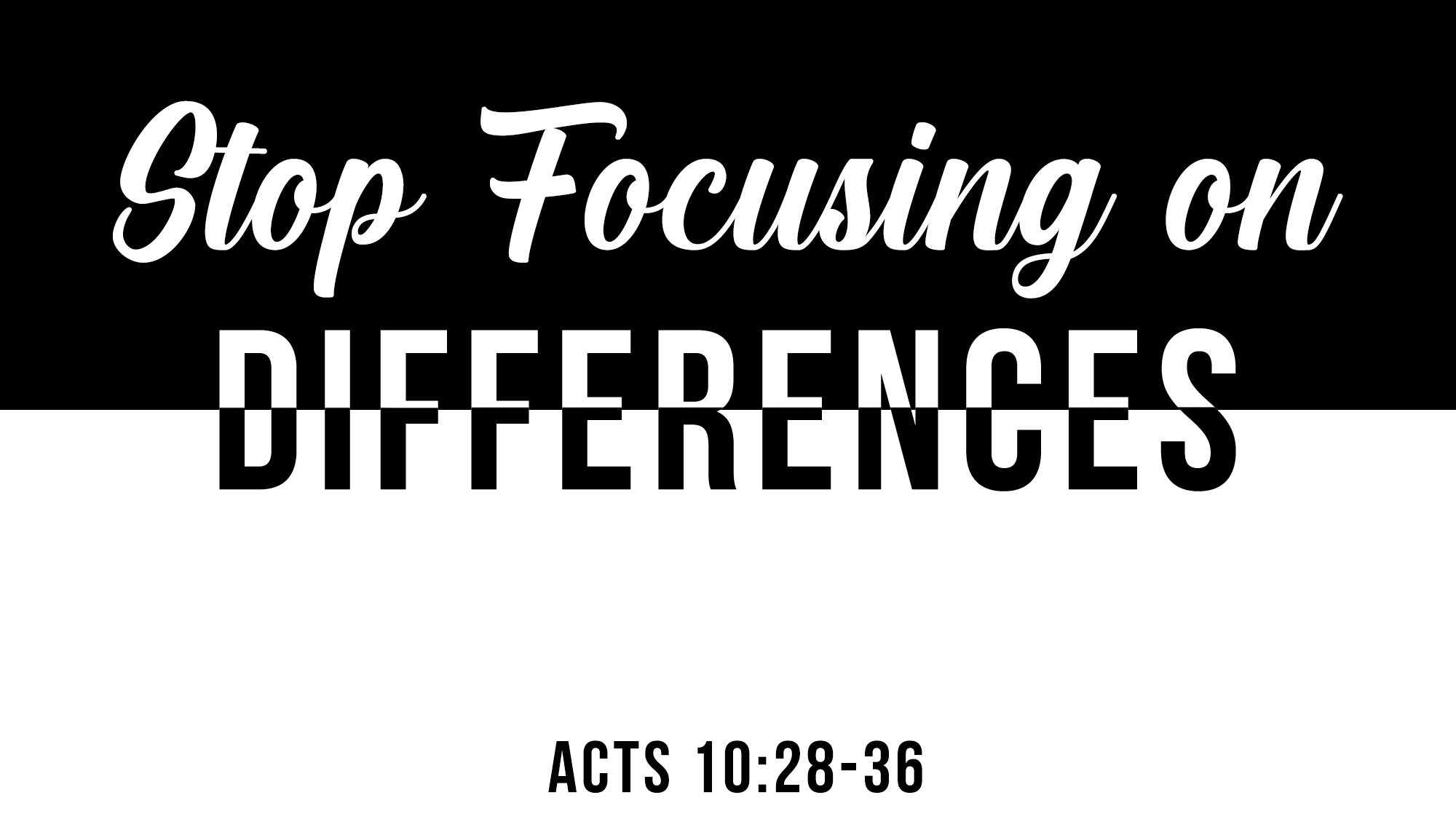 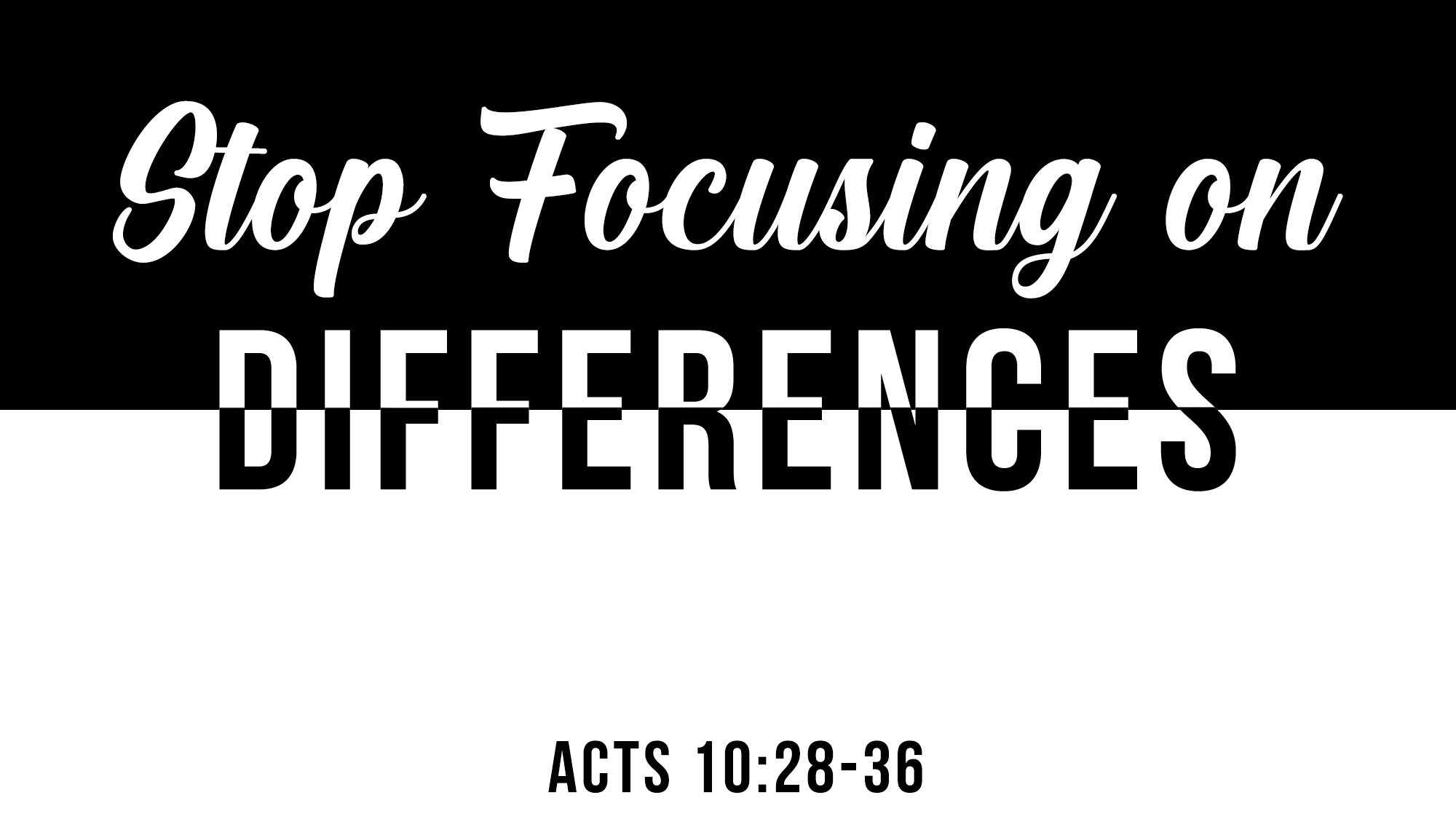 Acts 10:34; Rom. 2:11; Eph. 6:9; Col. 3:25; 1 Pet. 1:17 (Deut. 10:17; 2 Chr. 19:7)
God makes NO distinction (Acts 15:8-9; Rom. 10:11-13)
What God Sees – He Sees Every Person on Earth Alike
ALL are made by God (Acts 17:25; Col. 1:16)
ALL made in the image of God (Gen. 1:26-27; 5:1; 9:6)
ALL made from one and into one race (Acts 17:26)
ALL are loved by God (John 3:16; Rom. 5:8)
ALL had Jesus to die for them (Heb. 2:9; 2 Cor. 5:15)
ALL are wanted by God now (1 Tim. 2:4)		
ALL are wanted by God in heaven (2 Pet. 3:9)
and into one race
Acts 10:34; Rom. 2:11; Eph. 6:9; Col. 3:25; 1 Pet. 1:17 (Deut. 10:17; 2 Chr. 19:7)
God makes NO distinction (Acts 15:8-9; Rom. 10:11-13)
What God Sees – He Sees Every Person on Earth Alike
What God Sees – He Sees Every Person in the Church (in Christ) Alike
ALL have been bought by Christ (1 Cor. 6:19-20; 1 Pet. 1:18-19)
ALL have been washed in the blood of Christ (Acts 22:16; Rev. 1:5)
ALL are equal before God and before the cross (Rom. 1:16; 3:23; 6:23; Eph. 2:8)
ALL are ONE in Christ (Eph. 2:14-22; Gal. 3:26-29; John 17:20-21)
God does not see faces or “receive faces” (literal meaning of “partiality”)
The only difference that God sees is:(1) those in Christ and (2) those not in Christ
Am I of God?  
If I focus on differences, I am NOT!
If I focus on skin color, I am NOT!
If I see faces or “receive faces,” I am NOT (Deut. 1:17; Jas. 2:1, 4, 9; 3:17)!
Do I focus on what God sees?
What God sees in every person on earth
What God sees in every person in Christ
If I do not see as God sees, I am NOT of God!  FOCUS ON WHAT MATTERS!
How much partiality do I show?
God shows “NO” partiality!  God makes “NO” distinction!
If I show any more than “NO” partiality, I am NOT of God!
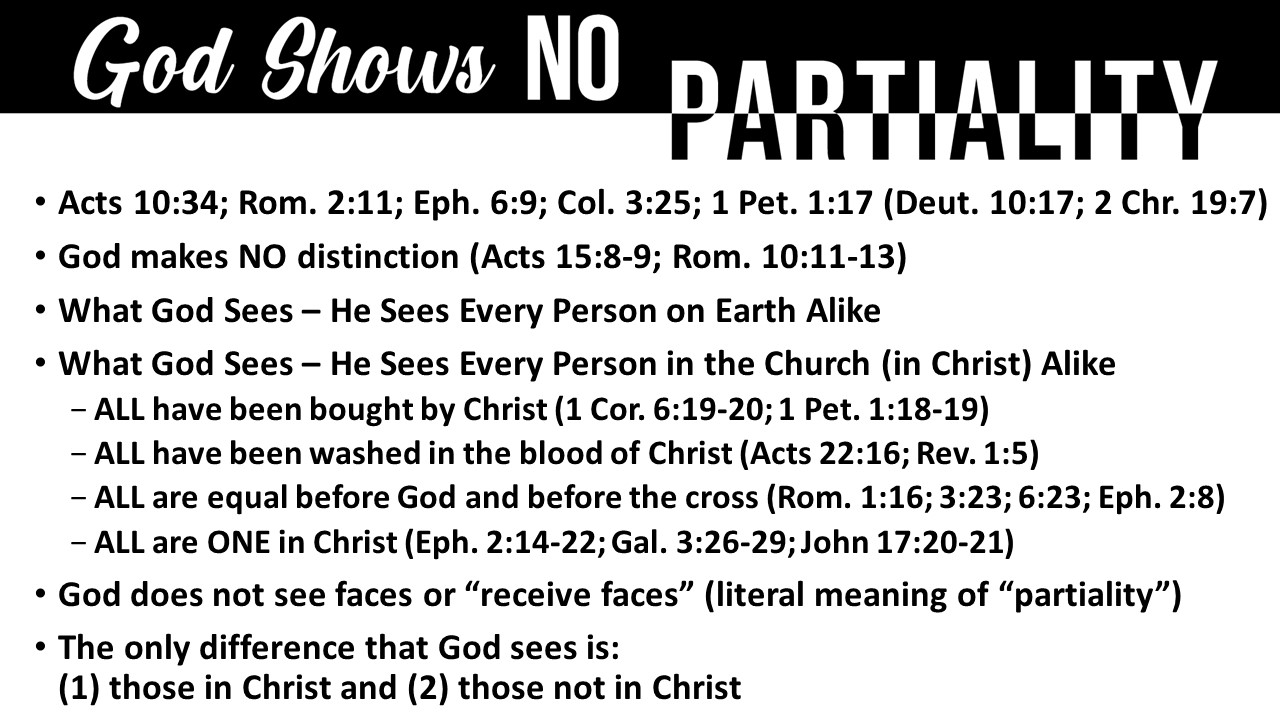 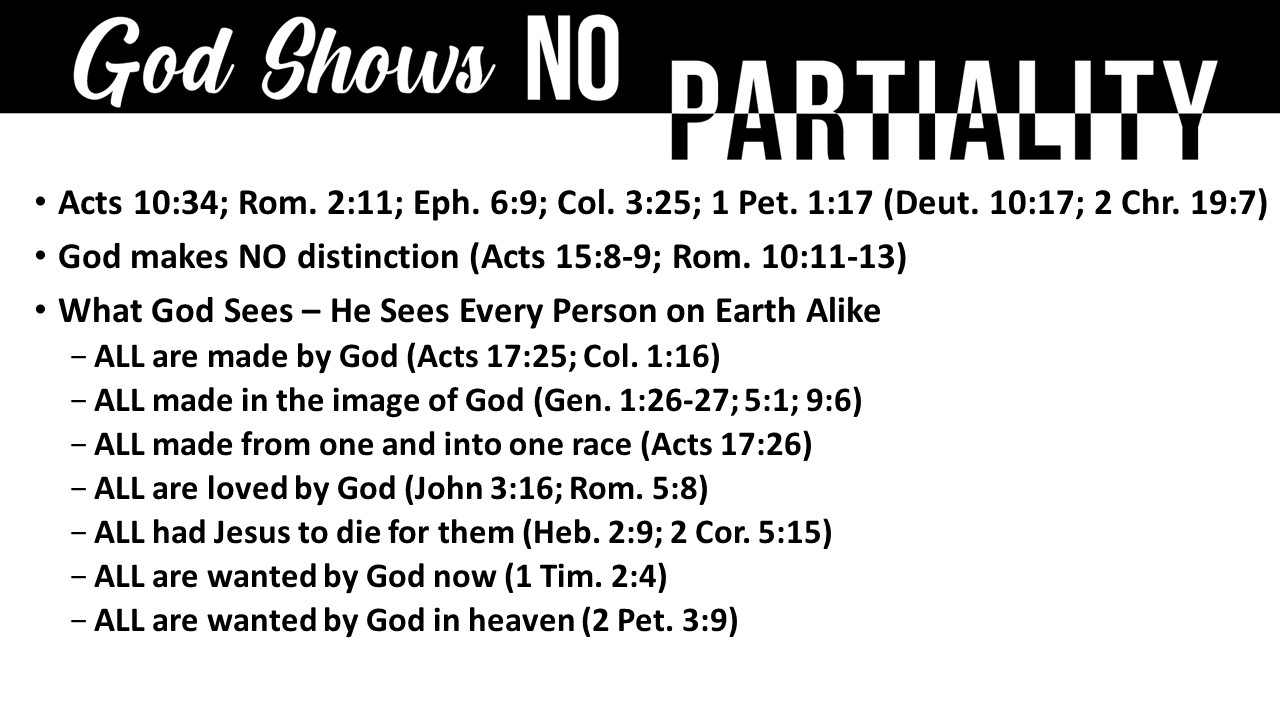 Only if I fear Him and work righteousness!  
Partiality and racism is NOT accepted!
If we focus on our differences, it will divide us – from each other and from GOD!
Only if I believe that Jesus is God’s Son (John 8:24)
Only if I repent of my sins and turn toward God (Acts 17:30)
Only if I confess my faith in Jesus Christ (Rom. 10:9)
Only if I am baptized into Christ (Acts 22:16)
Only then will God forgive me of my sins (Acts 2:38)
Only then will God add me to His church (Acts 2:47)
Only then will God enroll me in heaven (Heb. 12:23)
Only if I continue to fear Him and work righteousness (Acts 10:35)